USA Test Prep – 10 minutes
Finish the practice EOC test we started on Monday if you did not finish.
If you finished, work on some other activity on USA Test Prep.
Verbals: Participles, Gerunds, and Infinitives
ELAGSE9L1b:Use various types of phrases…and clauses…to convey specific meanings and add variety and interest to writing or presentations.
What is a verbal?
A verbal is a form of a verb that acts like another part of speech in a sentence. 
There are three types of verbals
Participles (present and past)
Gerunds
Infinitives 
A verbal phrase is when a type of verbal is used as the first word in a phrase rather than by it self. There are three types of verbal phrases
Participial Phrases
Gerund Phrases
Infinitive Phrases
Participles and Participial Phrases
Examples:
Participles
The confusing rules baffled him.  (present participle)
The confused team played badly   (past participle)

Participial  phrases
1. Confused by  the rules, the man was baffled at how to play the game.
2. The team played badly, confusing the new plays the coach had given them. 

Your Turn: Use the word satisfy as a participle and in a participial phrase.
THINK: How is it formed? As what part of speech does it function or act like?
Gerunds and Gerund  Phrases
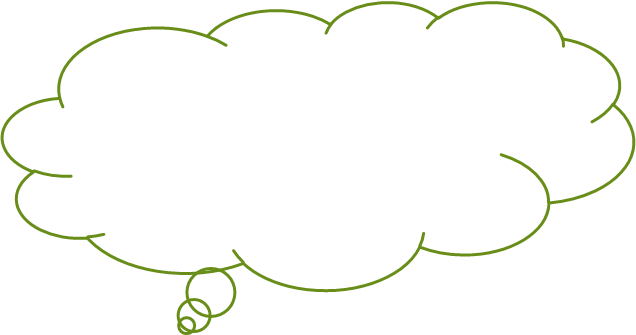 Examples:
Gerund
Pitching was difficult for Maria.

Gerund Phrase
Maria did not like pitching in her softball games. 

Your Turn: Use the word swim as a gerund and in a gerund phrase.
THINK: How is it formed? As what part of speech does it function or act like?
Infinitives and Infinitive Phrases
Examples:

Infinitive
Kim needs to practice.

Infinitive Phrase
Kim will stay after school to practice for her upcoming dance recital. 

Your Turn: Use the word teach as an infinitive and in an infinitive phrase.
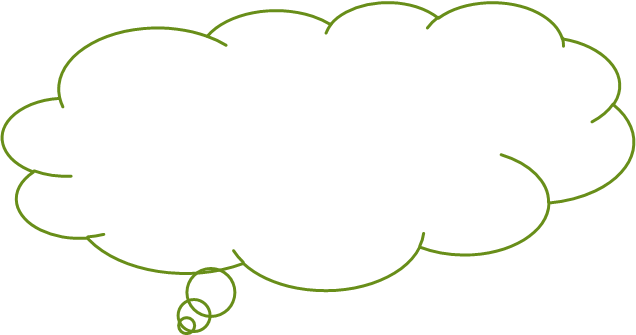 THINK: How is it formed? As what part of speech does it function or act like?
Anchor Charts
Create an anchor chart for one of the three types of verbals.
Participles
Infinitives
Gerunds
Your chart should include:
Name of the verbal
How it is formed
What part of speech it functions as  (i.e., noun, adjective, etc.)
A sample sentence that uses it used by itself and a phrase (You will need two sentences here).
Use the youtube clip below and information  from  this power point to help you create your chart. 
https://youtu.be/8c2b-zhk1DQ
Revise sentences from the paragraph below by adding at least one participial phrase, one gerund phrase, and one infinitive phrase. Label and identify each
Pharrell Lanscilo Williams is an American singer, rapper, and record producer. Williams and Chad Hugo make up the record production duo the Neptunes. They produce soul, hip hop and R&B music. Pharell is also the lead vocalist and drummer of rock, funk and hip hop band N*E*R*D, which he formed with Hugo and childhood friend Shay Haley. He released his first single "Frontin'" in 2003 and followed up with his debut solo album In My Mind in 2006. His second album, Girl, was released on March 3, 2014. Girl was released after Pharell’s highly successful single, “Happy,” from the Despicable Me 2 soundtrack.
Sample Revision
Although he is best known for producing records, Pharrell is also an American singer and rapper. (gerund phrase).
Pharrell and Chad Hugo make up the record production duo “the Neptunes”. They collaborate to produce soul, hip-hop, and R&B music. (infinite phrase)
Pharrell is also the lead vocalist and drummer of the band N*E*R*D formed with Hugo and childhood friend Shay Haley. (participial phrase)
Revise the sentences to add verbal phrases
Pharrell Lanscilo Williams is an American singer, rapper, and record producer. Williams and Chad Hugo make up the record production duo the Neptunes. They produce soul, hip hop and R&B music. Pharell is also the lead vocalist and drummer of rock, funk and hip hop band N*E*R*D, which he formed with Hugo and childhood friend Shay Haley. He released his first single "Frontin'" in 2003 and followed up with his debut solo album In My Mind in 2006. His second album, Girl, was released on March 3, 2014. Girl was released after Pharell’s highly successful single, “Happy,” from the Despicable Me 2 soundtrack.
Although he is best known for producing records, Pharrell is also an American singer and rapper. (gerund phrase).
Pharrell and Chad Hugo make up the record production duo “the Neptunes”. They collaborate to produce soul, hip-hop, and R&B music. (infinite phrase)
Pharrell is also the lead vocalist and drummer of the band N*E*R*D formed with Hugo and childhood friend Shay Haley. (participial phrase)
USA Test Prep
Go to USA Test Prep and complete the assignment group titled “Verbals”.
Be sure to complete all three parts.
You have multiple chances to earn a 75 or higher. 
This is for a grade!